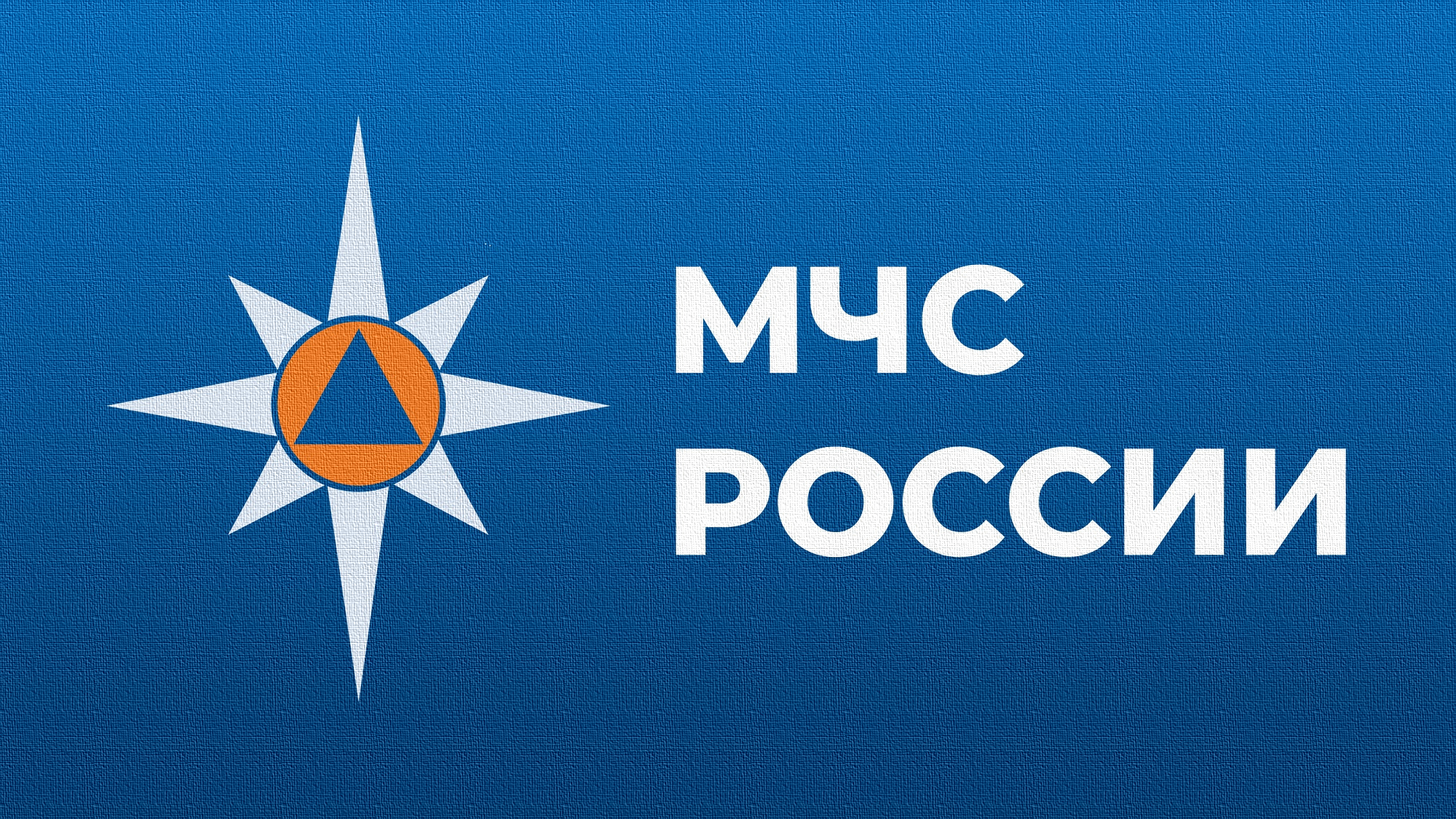 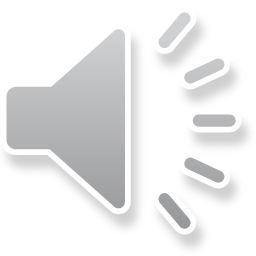 Липецкий инспекторский участок
МЕРЫ   БЕЗОПАСНОСТИ   НА ВОДОЁМАХ   В   ЗИМНИЙ   ПЕРИОД
З    И    М    А
ПОВЕДЕНИЕ НА ВОДОЁМАХ В ОСЕННЕ – ЗИМНИЙ ПЕРИОД
ПРОСТЫЕ  ПРАВИЛА
БЕЗОПАСНЫЙ  ЛЁД




Для одиночного катания – 15 сантиметров, для игры в хоккей и массового катания – 25 сантиметров.
ОПАСНЫЙ    ЛЁД!
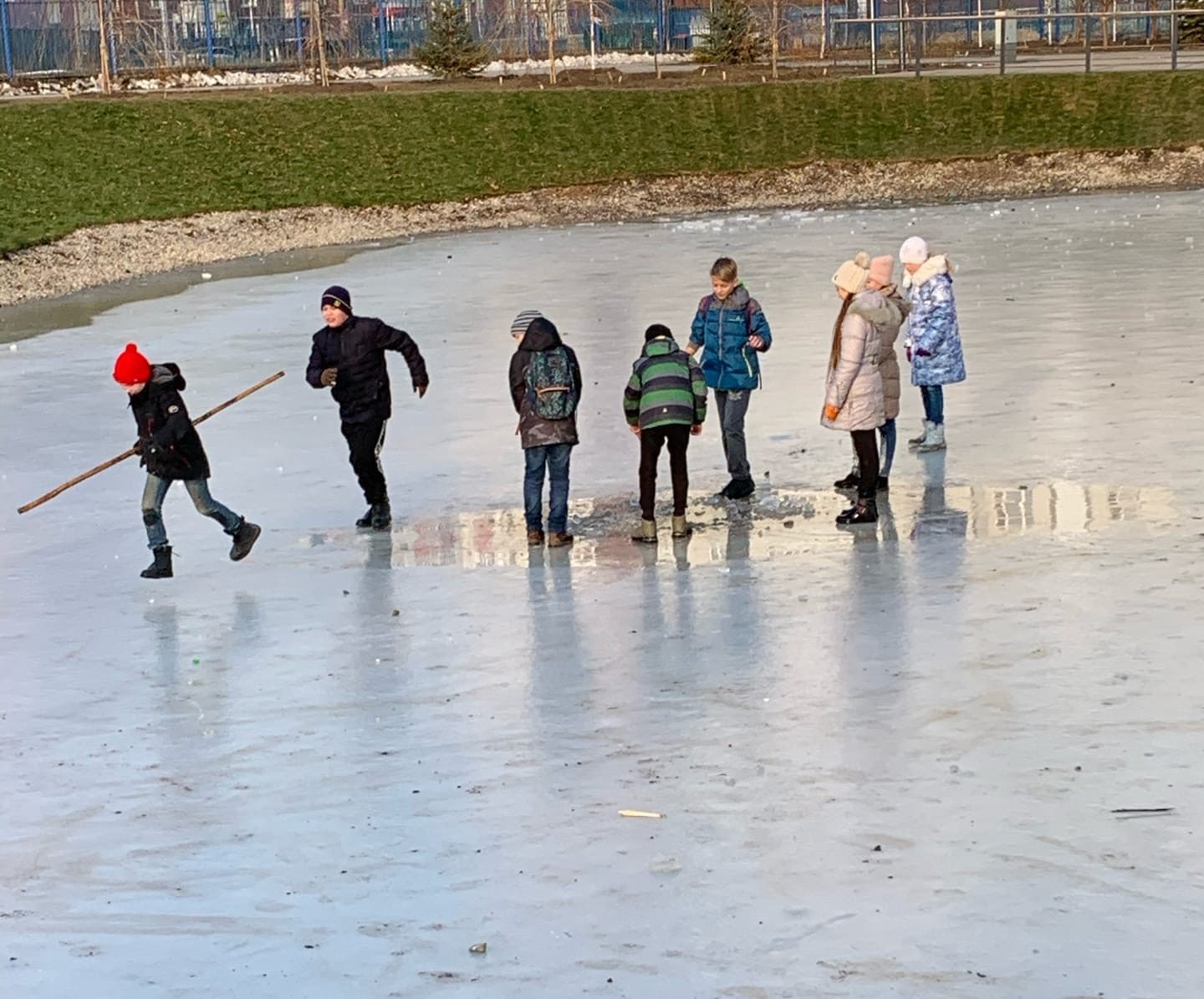 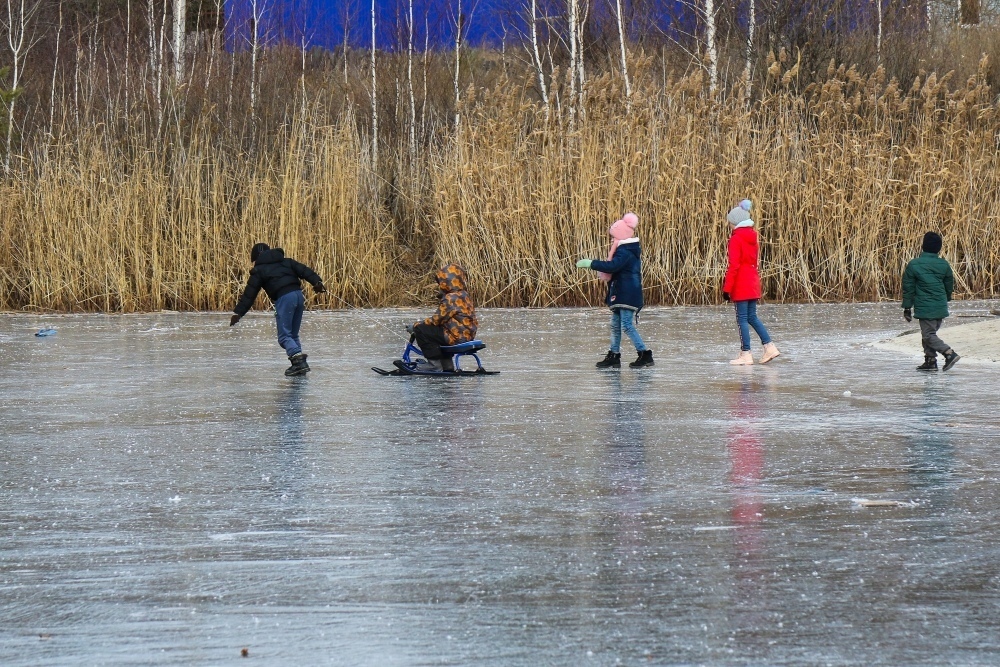 Непрочный лёд характерен в местах, где быстрое течение, родники, выступают на поверхность кусты, трава.

Безопасным для перехода пешехода является лед с зеленоватым оттенком и толщиной не менее 7 сантиметров.

При переходе по льду необходимо следовать друг за другом на расстоянии 5 - 6 метров и быть готовым оказать немедленную помощь идущему впереди.

По цвету (оттенку) льда можно определить его прочность. Наиболее прочен прозрачный лед с синеватым или зеленоватым оттенком, без воздушных пузырьков, образовавшийся в морозную, безветренную и без осадков погоду.
Пользоваться площадками для катания на коньках на водоемах разрешается только после тщательной проверки прочности льда. Толщина льда должна быть не менее 15 см, а при массовом катании - не менее 25 сантиметров. 

Необходимо помнить, что в условиях положительных температур окружающего воздуха прочность льда падает на 25%.

При переходе по льду необходимо следовать друг за другом на расстоянии 5-6 метров и быть готовыми оказать немедленную помощь идущему впереди.

Во время рыбной ловли запрещается пробивать много лунок на ограниченной площади, прыгать и бегать по льду, собираться большими группами.
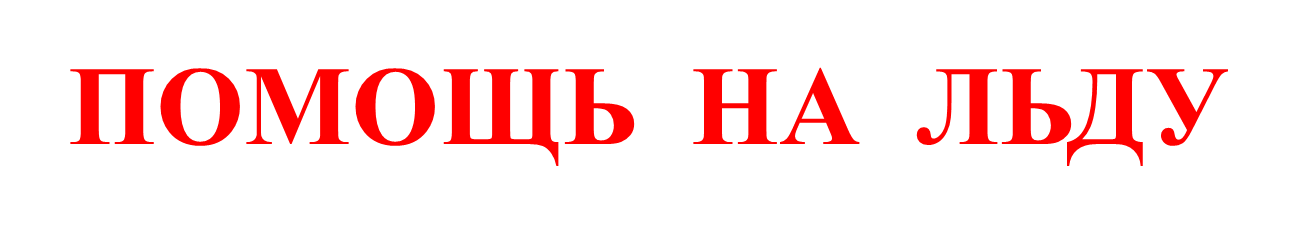 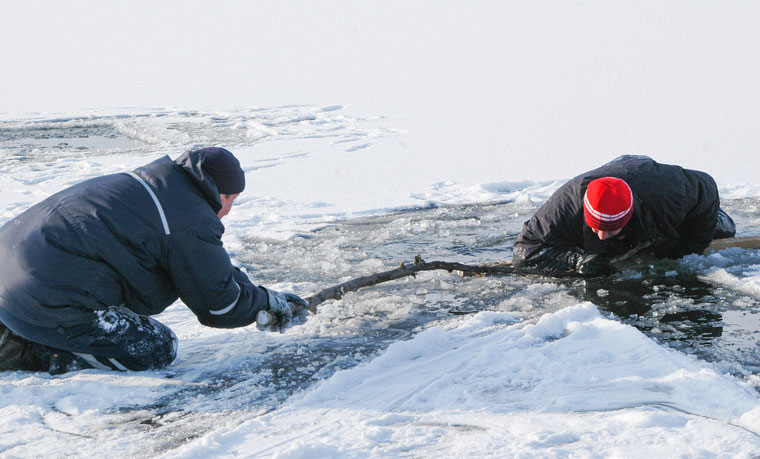 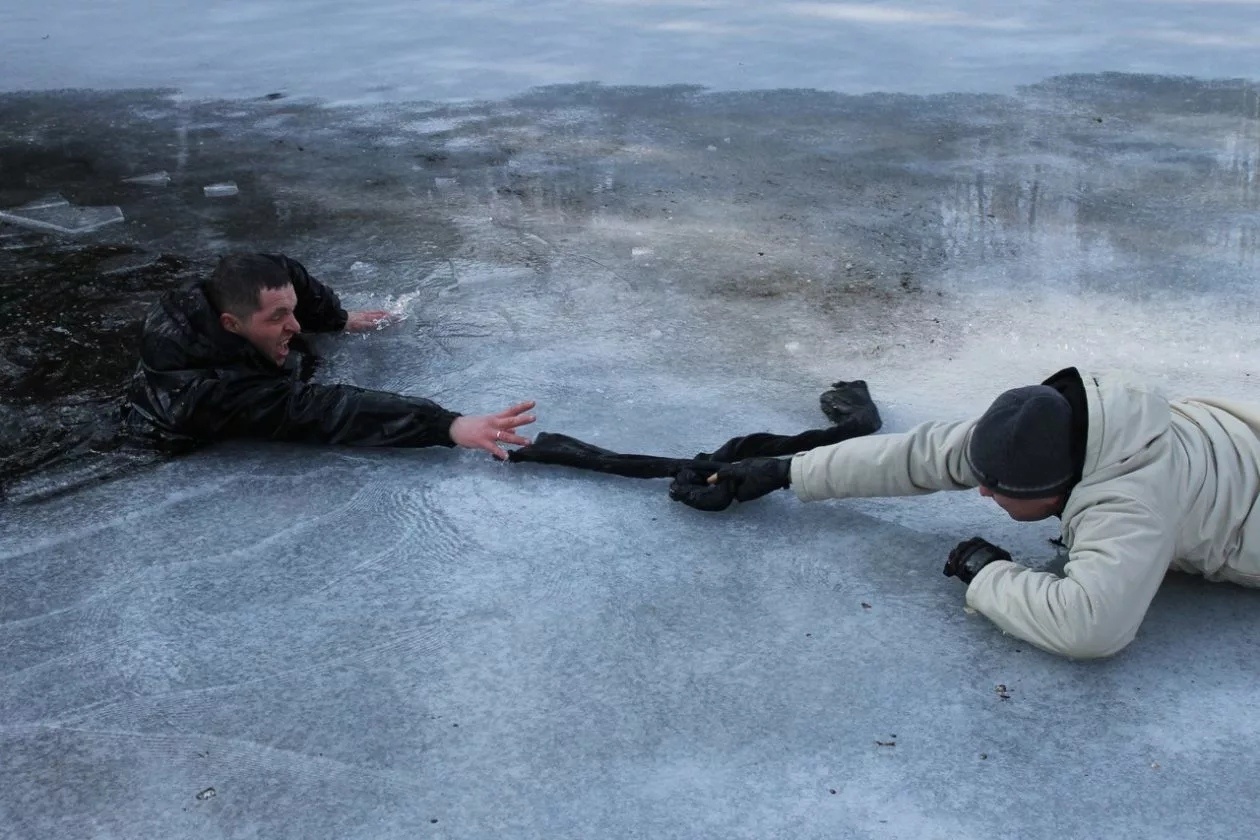 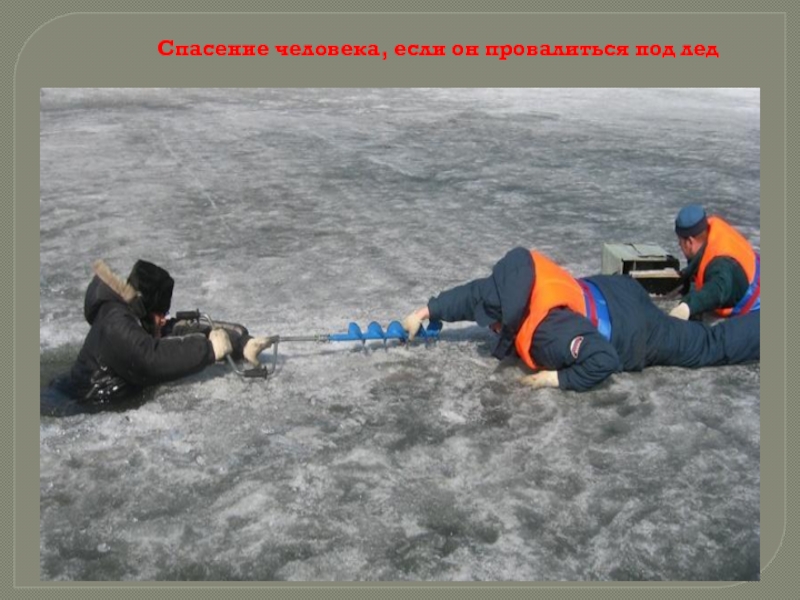 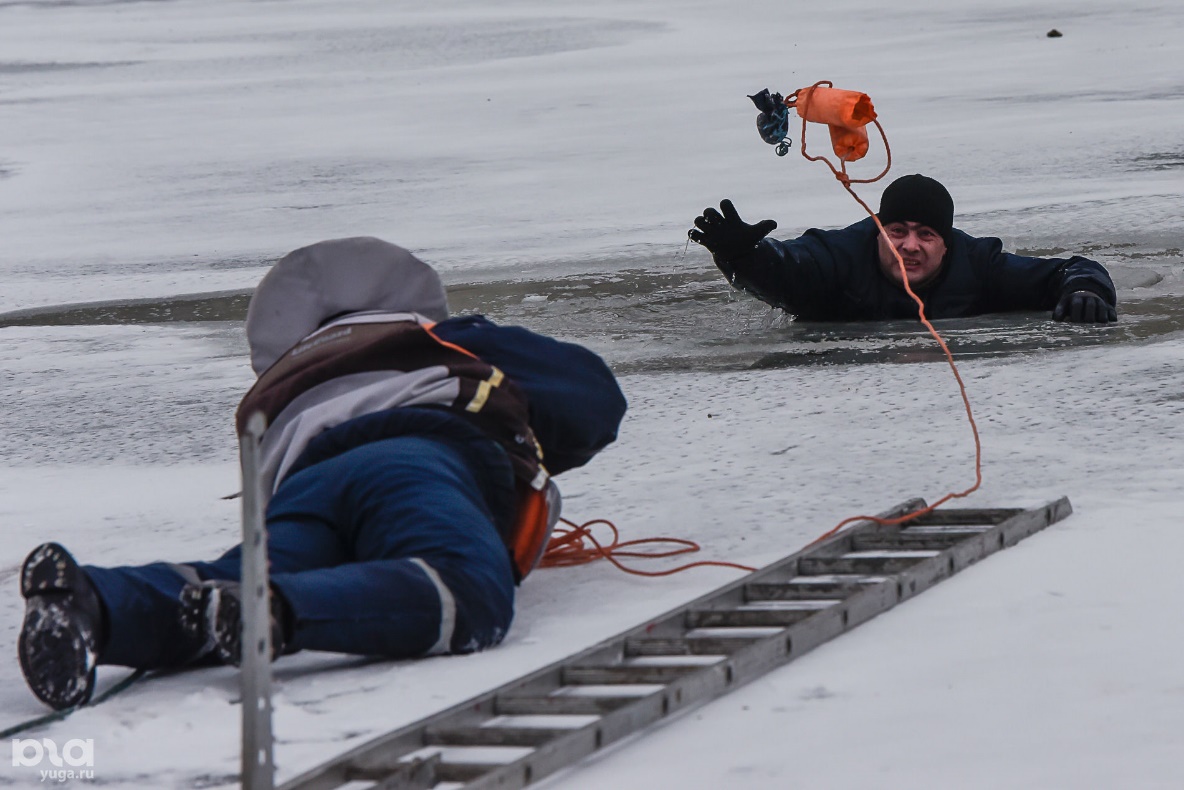 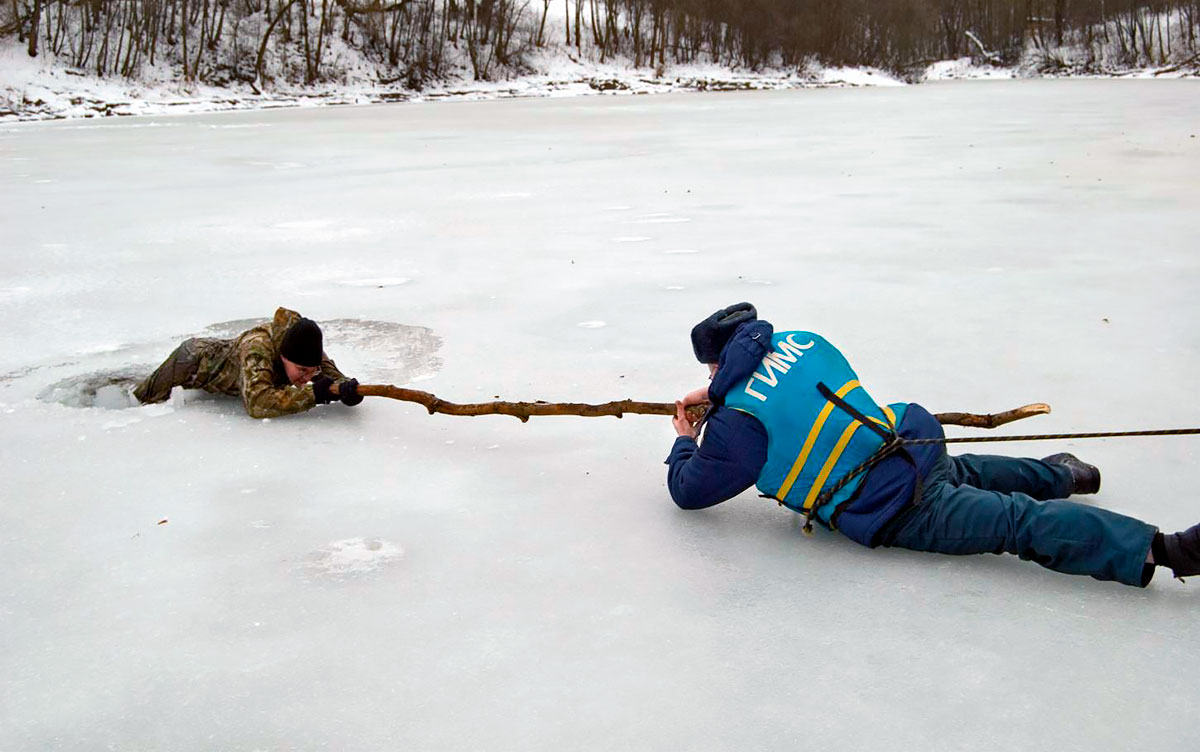 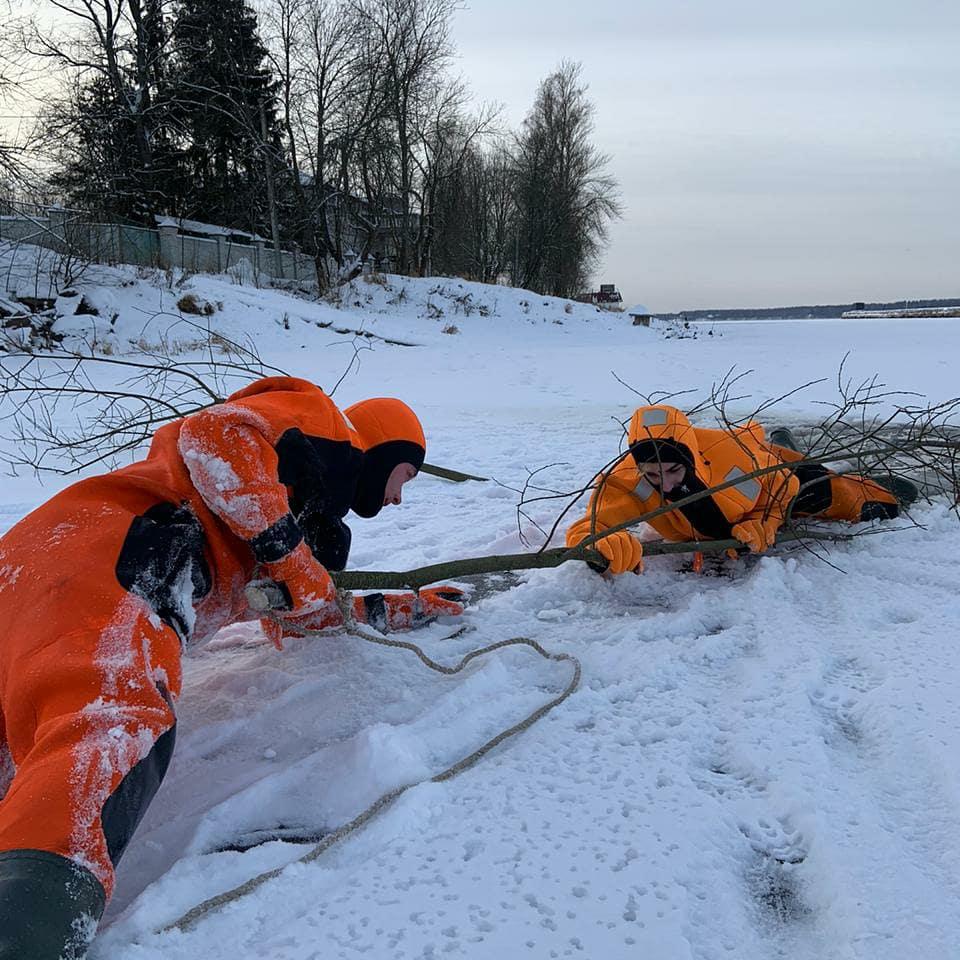 !!! ГЛАВНОЕ !!!

Не выходите на тонкий, не окрепший лёд 
Не собирайтесь группами на отдельных участках льда
Не приближайтесь к промоинам, трещинам, прорубям на льду
Не скатывайтесь на санках, лыжах с крутых берегов на тонкий лёд
Не переходите водоем по льду в запрещенных местах
Не выходите на лёд в темное время суток и при плохой видимости
Не выезжайте на лёд на мотоциклах, квадроциклах, снегоходах и  автомобилях вне специально оборудованных ледовых переправ